“Men wanted for hazardous journey. Small wages, bitter cold, long months of complete darkness, constant danger. Safe return doubtful.”
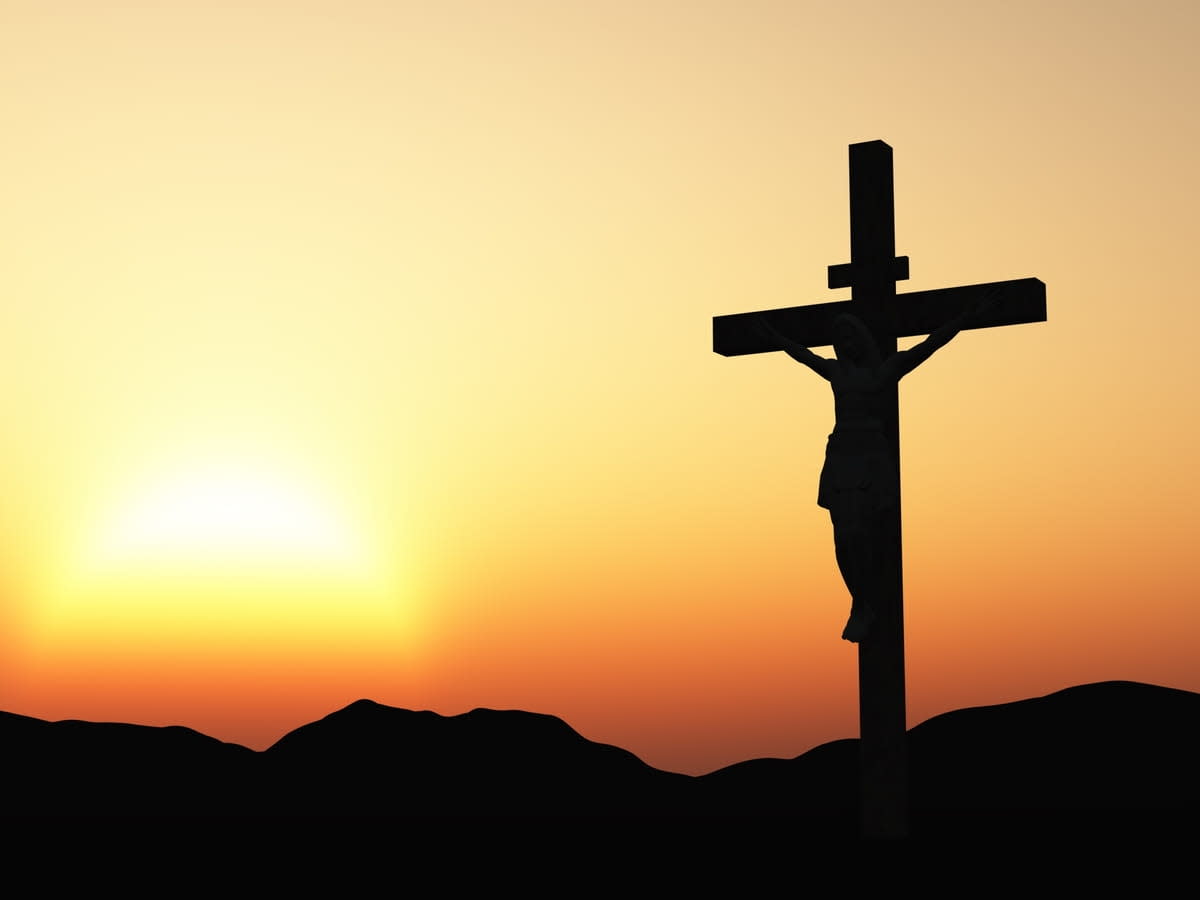 Follow
-Following Jesus to the cross-
(John 12:20-36)
Following Jesus means accepting his sacrificed life (vs. 20-24)
Jesus’ death glorifies God
Jesus’ death is necessary
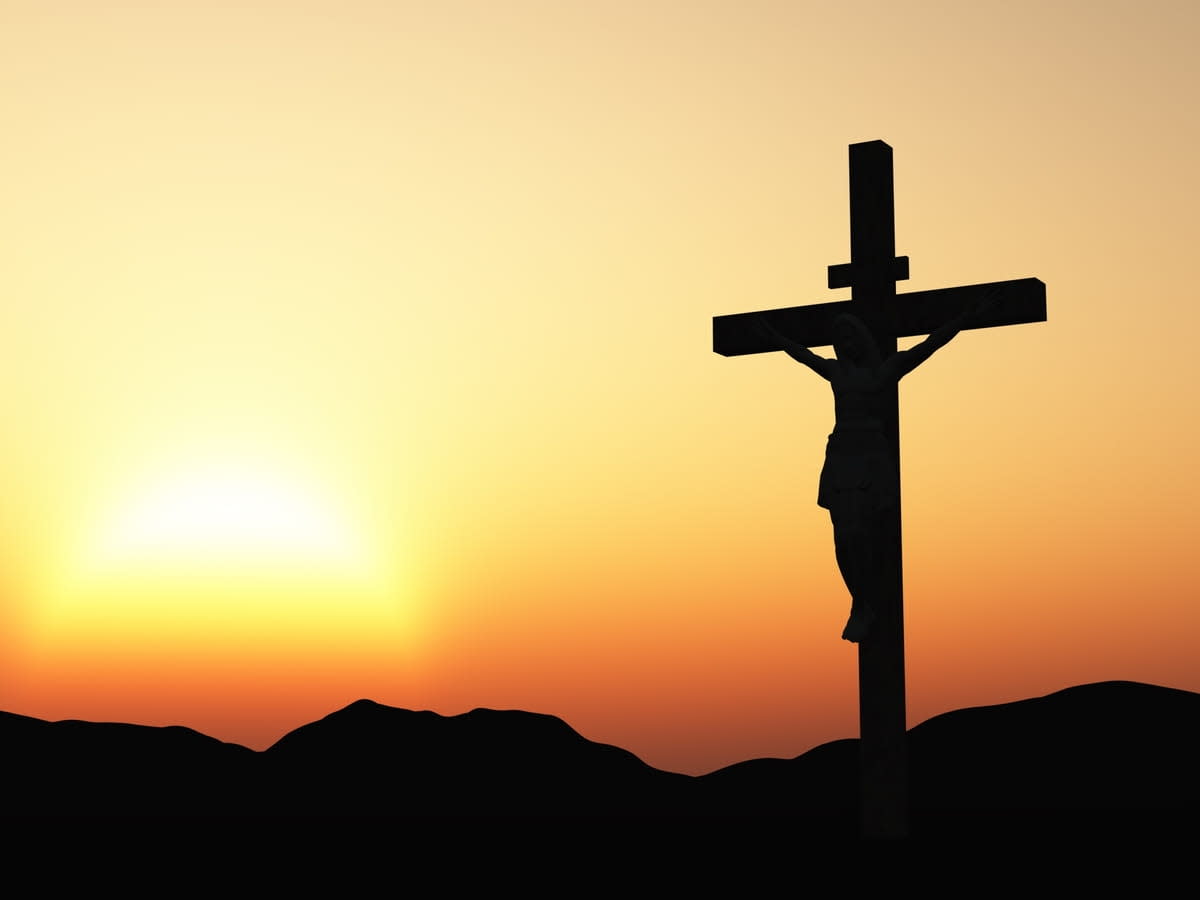 Following Jesus means accepting his sacrificed life (vs. 20-24)
Following Jesus means losing worldly honor (vs. 25-26)
“. . . he chooses not to pander to self-interest but at the deepest level of his being declines to make himself the focus of his interest and perception, thereby dying.”
D. A. Carson
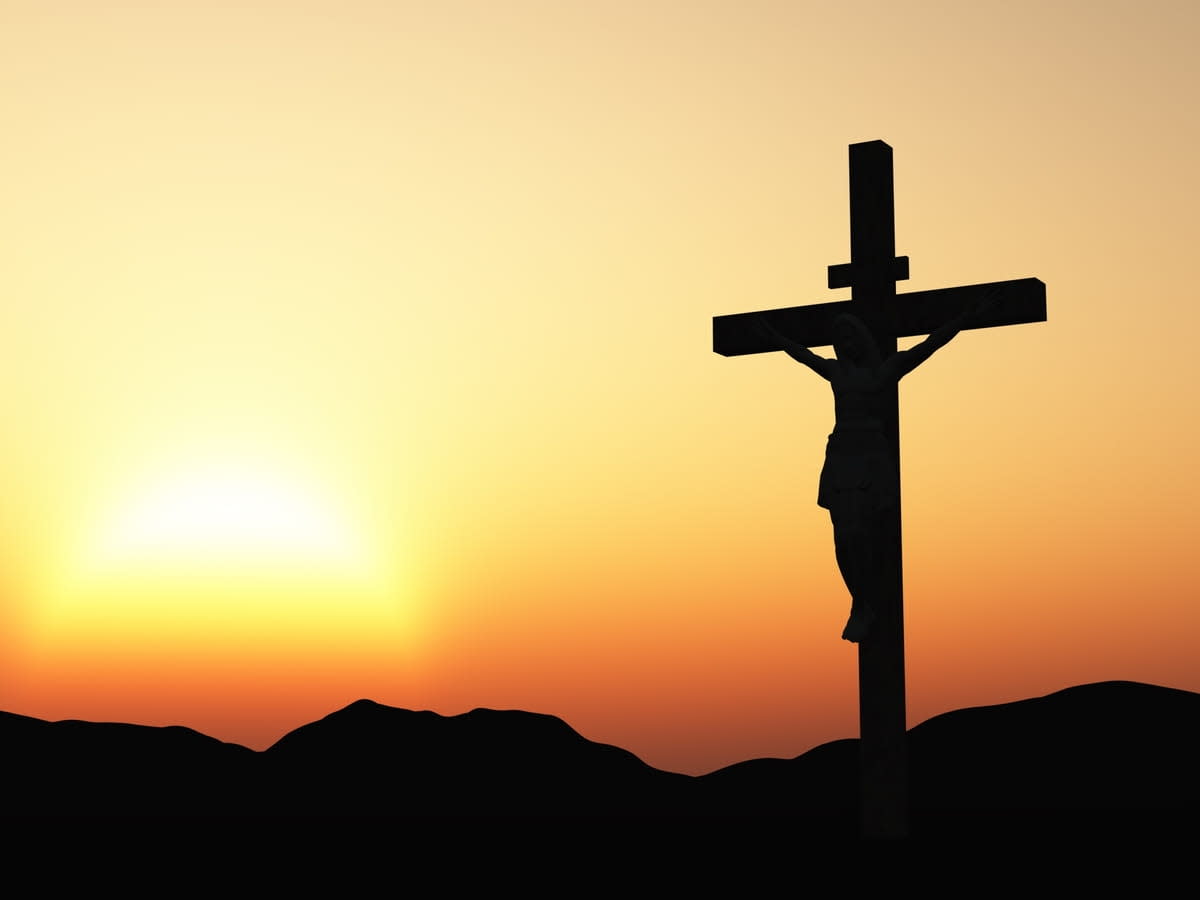 Following Jesus means accepting his sacrificed life (vs. 20-24)
Following Jesus means losing worldly honor (vs. 25-26)
Following Jesus means living for God’s honor (vs. 27-28)
Following Jesus means responding to the call of Christ (vs. 29-36)
Jesus sets the terms for eternal life
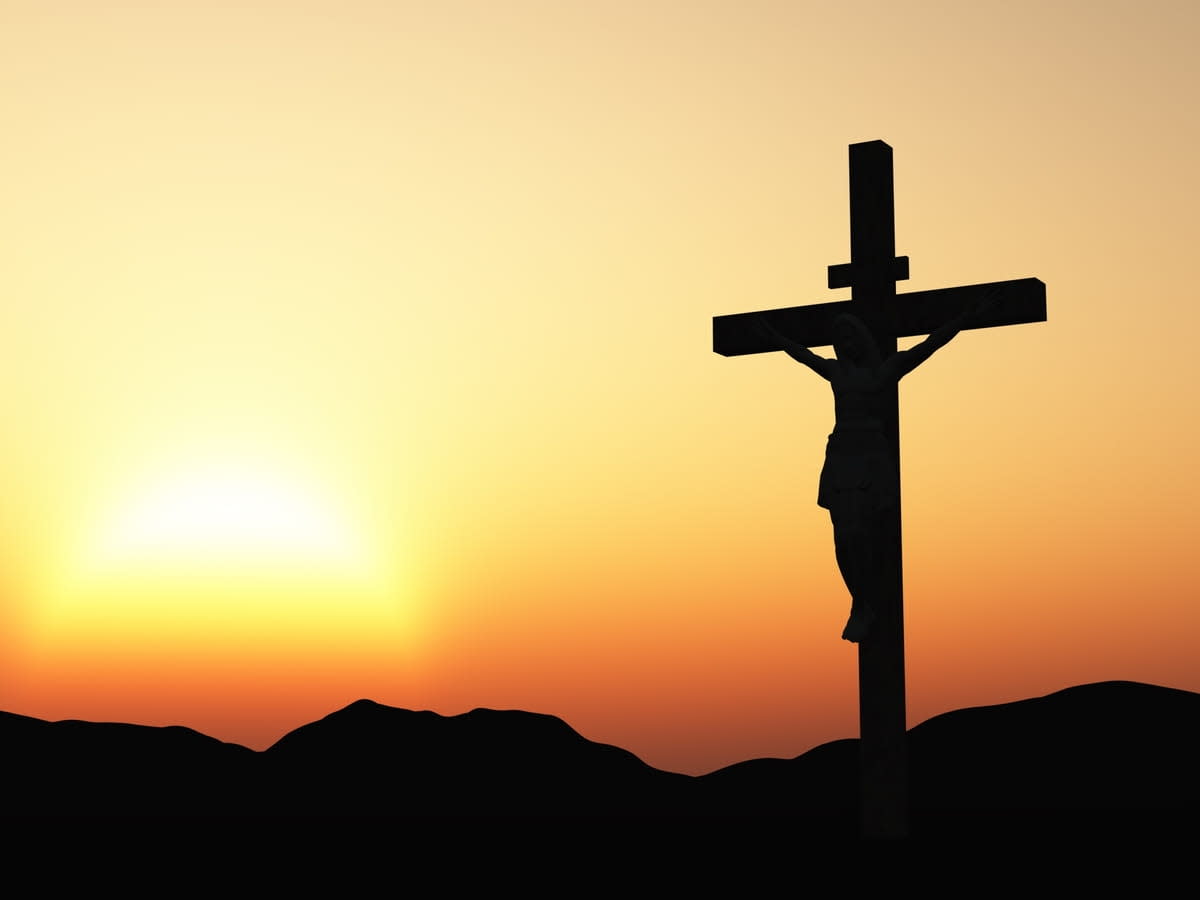 Jesus defeats the ruler of this world
Jesus grants access to God